Central Dogma Theory
Flow of genetic information within a biological system.
General Knowledge
DNA is composed of base pair triplets known as nucleotides.  
Nucleotides are composed of a phosphate group, pentose sugar, and a nitrogenous base.
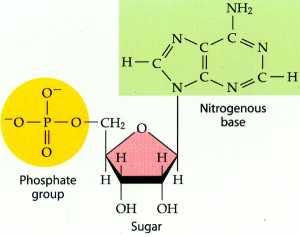 Bases
Adenine 
Thymine (Uracil)
Cytosine
Guanine
http://www.youtube.com/watch?v=9kOGOY7vthk